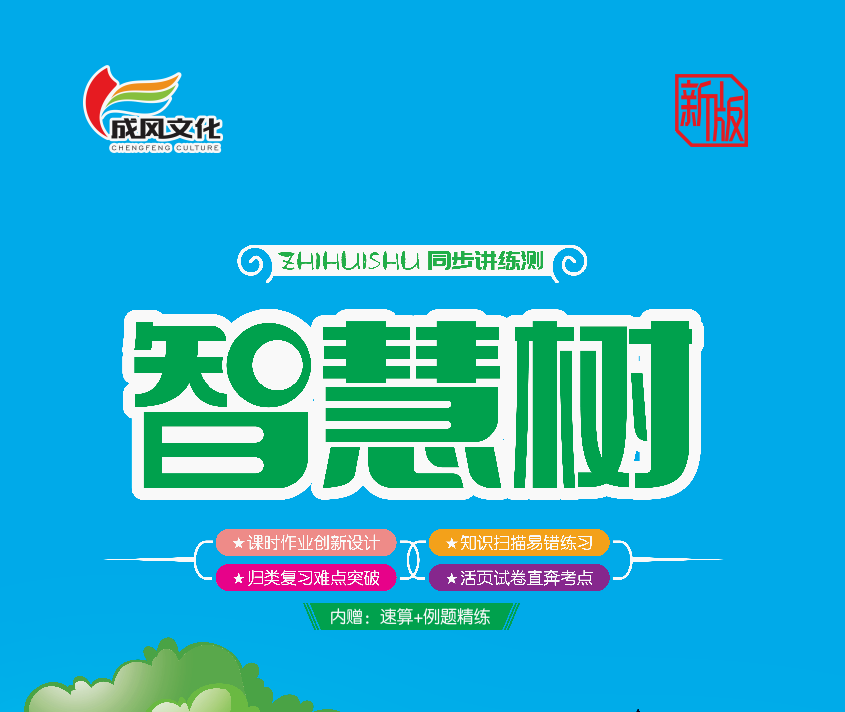 一 进位加法和退位减法
第8课时  练习二（2）
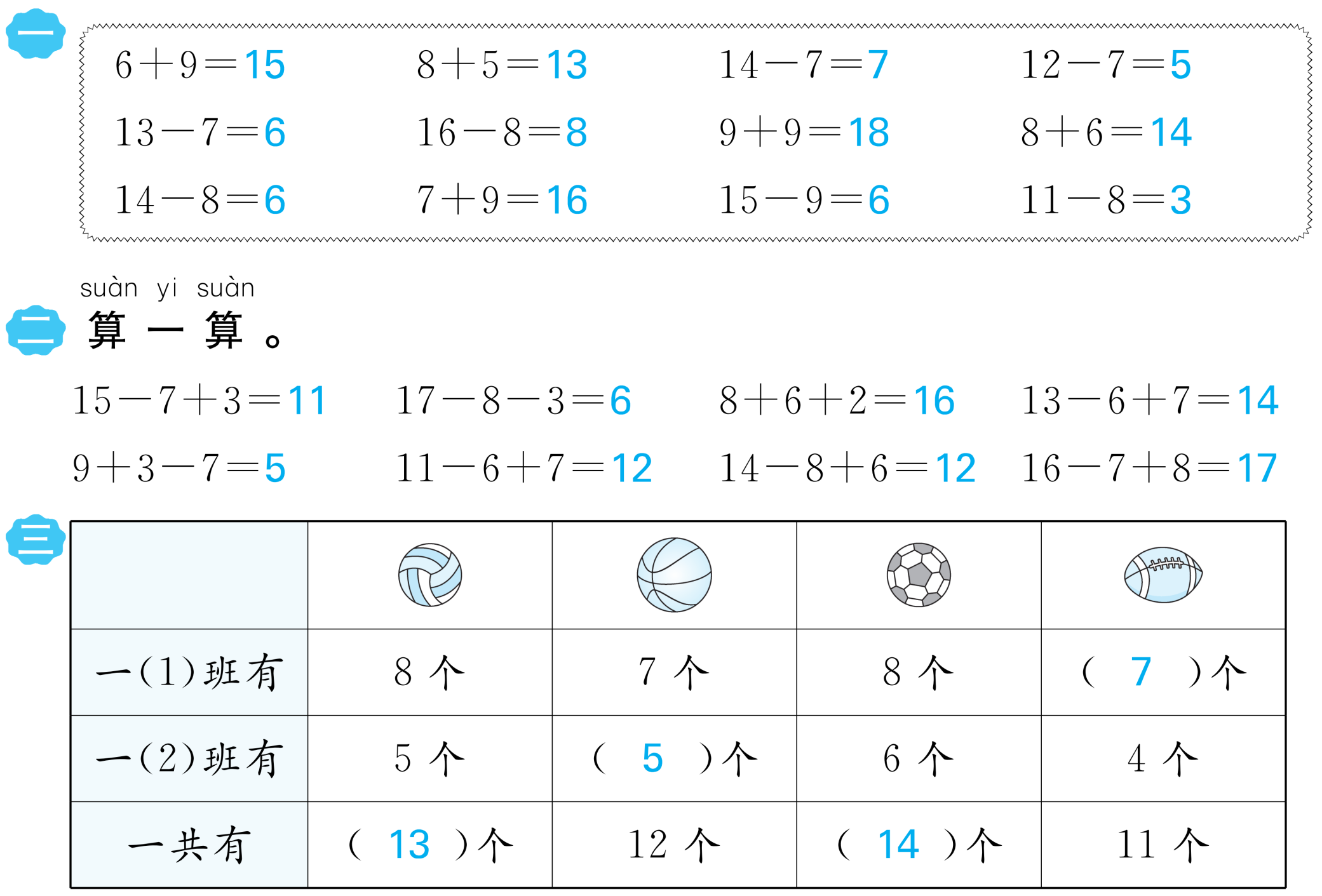 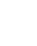 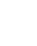 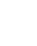 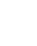 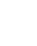 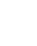 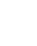 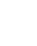 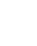 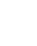 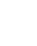 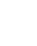 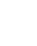 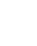 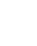 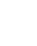 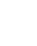 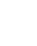 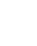 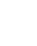 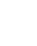 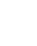 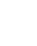 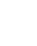 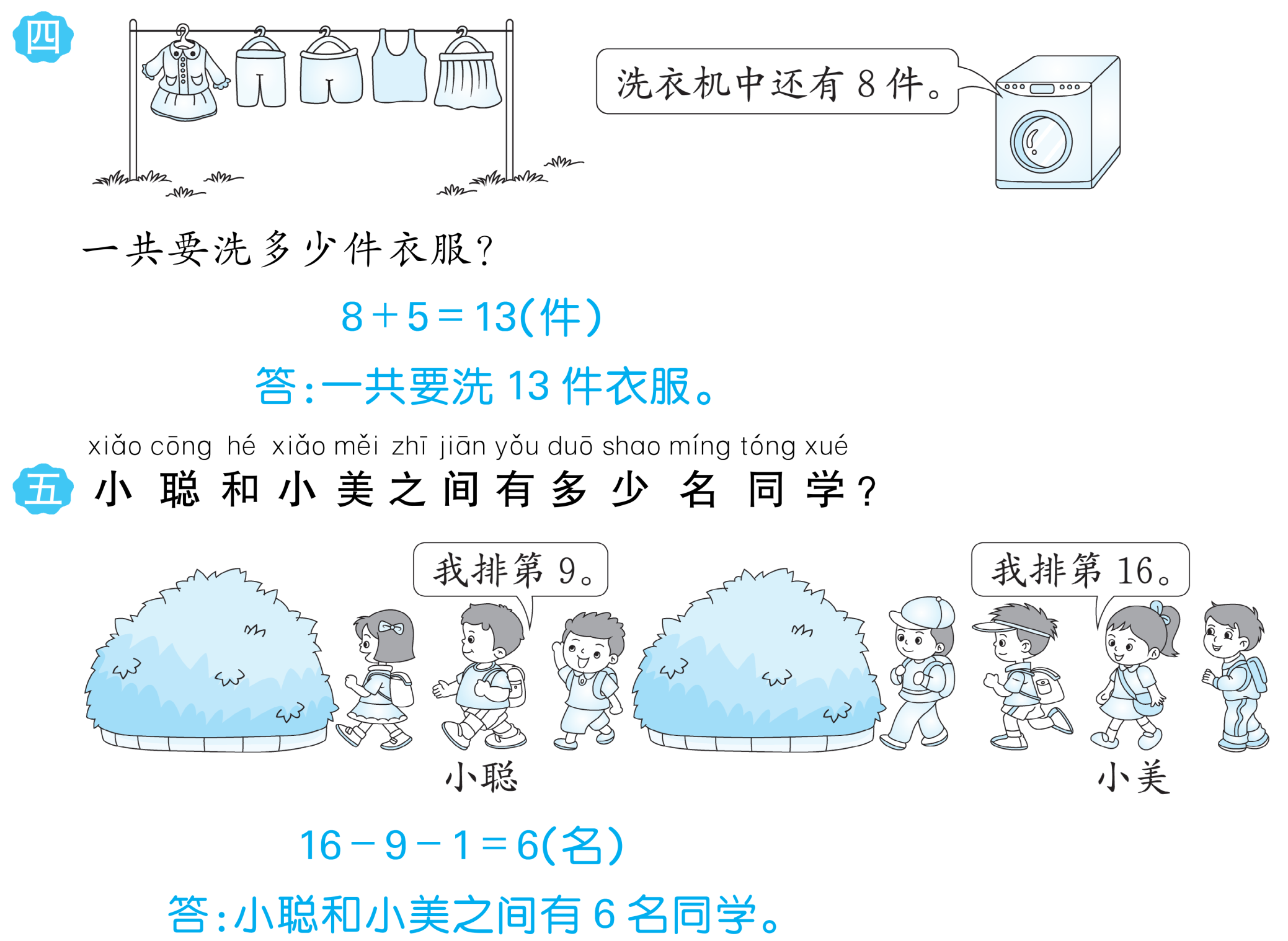 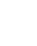 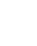 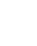 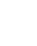 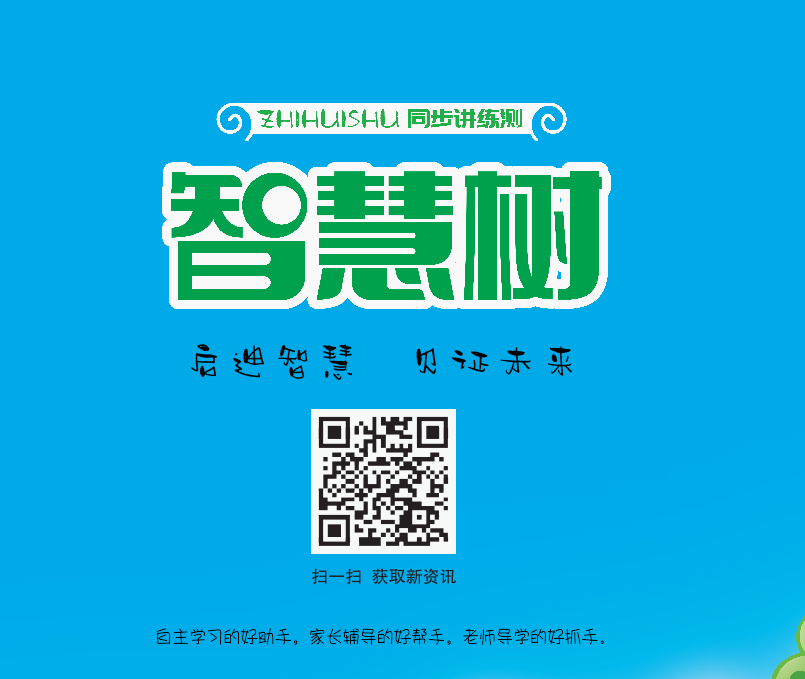 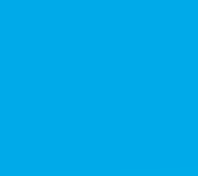